Missing Persons, Brittany Alert, Silver Alert & Amber Alert
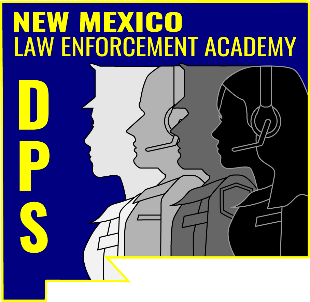 NMLEA Accreditation: NM240014
Objectives
Identify the functions of the NM Missing Persons Clearinghouse
Identify the procedures for conducting a basic missing persons investigation
Identify the procedures for notifying appropriate organizations of a missing person
Identify procedures for filing Amber Alert, Brittany Alert, Silver Alert and Endangered Persons Advisory.
Identify proper forms to fill out for each missing persons category
NM Statutes
The Missing Persons Information and Reporting Act: 
29-15-1 through 29-15-12
Missing persons, Children, Endangered Brittany, Silver Alerts/Advisory
Clearinghouse function
AMBER	Alert Law: 
29-15A-1 through 29-15A-5
29-15-7 NMSA Missing Persons –Law Enforcement Requirement
Law Enforcement SHALL accept without delay/exception a report of missing person
Shall, within two hours start an investigation (This begins the time we receive the initial call from dispatch)
Provide all info to the clearinghouse
Enter name of the missing into clearinghouse/NCIC
Determine if the person is endangered & notify DPS
29-15-7 NMSA Missing Persons –Law Enforcement Requirement
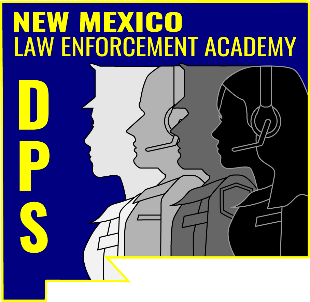 Obtain follow-up information as soon as possible & enter pertinent info into NCIC
Enter detailed information regarding unidentified remains into NCIC
Clearinghouse may already have the info
29-15-3 NMSA “The Clearinghouse”
Central repository of information regarding missing persons
Created and maintained by DPS
DPS Law Enforcement Records Bureau
Collect, process, maintain & disseminate records on missing persons
Compile stats on missing persons 
Provide training on missing persons
Connected to NCIC
Procedures
Each agency should have their own procedures for conducting a missing persons investigation. 
Recommended procedures:
Telecommunications personnel who receive incoming reports concerning missing/endangered persons shall immediately, or as soon as practical: 
a. Contact an officer/supervisor or criminal agent/supervisor to inform them of the incident.
Procedures
b. Obtain sufficient information from the reporting party to broadcast a “Be on the Lookout” (BOLO) alerting other officers about the circumstances of the adult/child disappearance.
Law enforcement personnel:
Immediately begin an investigation
Obtain identification, clothing description, last known location, distinguishing marks other pertinent information and report for BOLO
Provide summary of circumstances to 
Intra-agency
Inter-agency
FBI Duty Agent – (505) 889-1300
Procedures
Procedures
Collect all available information to complete Missing Persons Clearinghouse report form MPCH
Treat areas of interest as potential crime scenes
Evaluate and determine if additional resources are needed i.e. supervisor, crime scene team, etc.
Fax notify appropriate personal for entry of information into NCIC & ensure MPCH form sent to NMDPS
Procedures
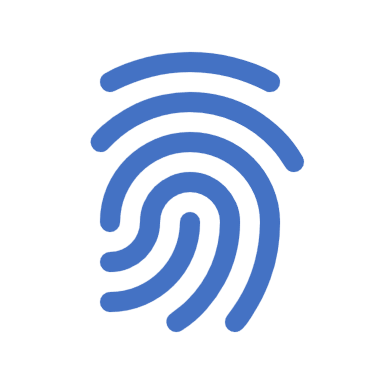 Refer to Missing Persons Investigative Checklist to ensure pertinent criteria is met
In the event it is determined that person is missing under suspicious circumstances or endangered, complete Endangered Person Advisory report form and send to DPS Clearinghouse
Consider age, health, mental or physical disability, environment/weather or with a dangerous person when determining “endangered”
Procedures
Upon receiving a report of a missing/runaway child, within 24 hours notify the State Registrar and submit a Birth Certificate Flag Request form to NM Vital records
Provide Dental Record Release form to custodian or immediate family member to sign
Maintain contact with family and keep them informed
Update NCIC and MPCH with any new information ASAP within 48 hours
Procedures
Procedures
Immediately after missing person is located, request entry cleared from NCIC, 
remove birth certificate flag if applicable using Birth Certificate Flag Cancellation Request form
Follow up investigations to determine if other criminal activity contributed to the disappearance i.e., child abuse, etc.
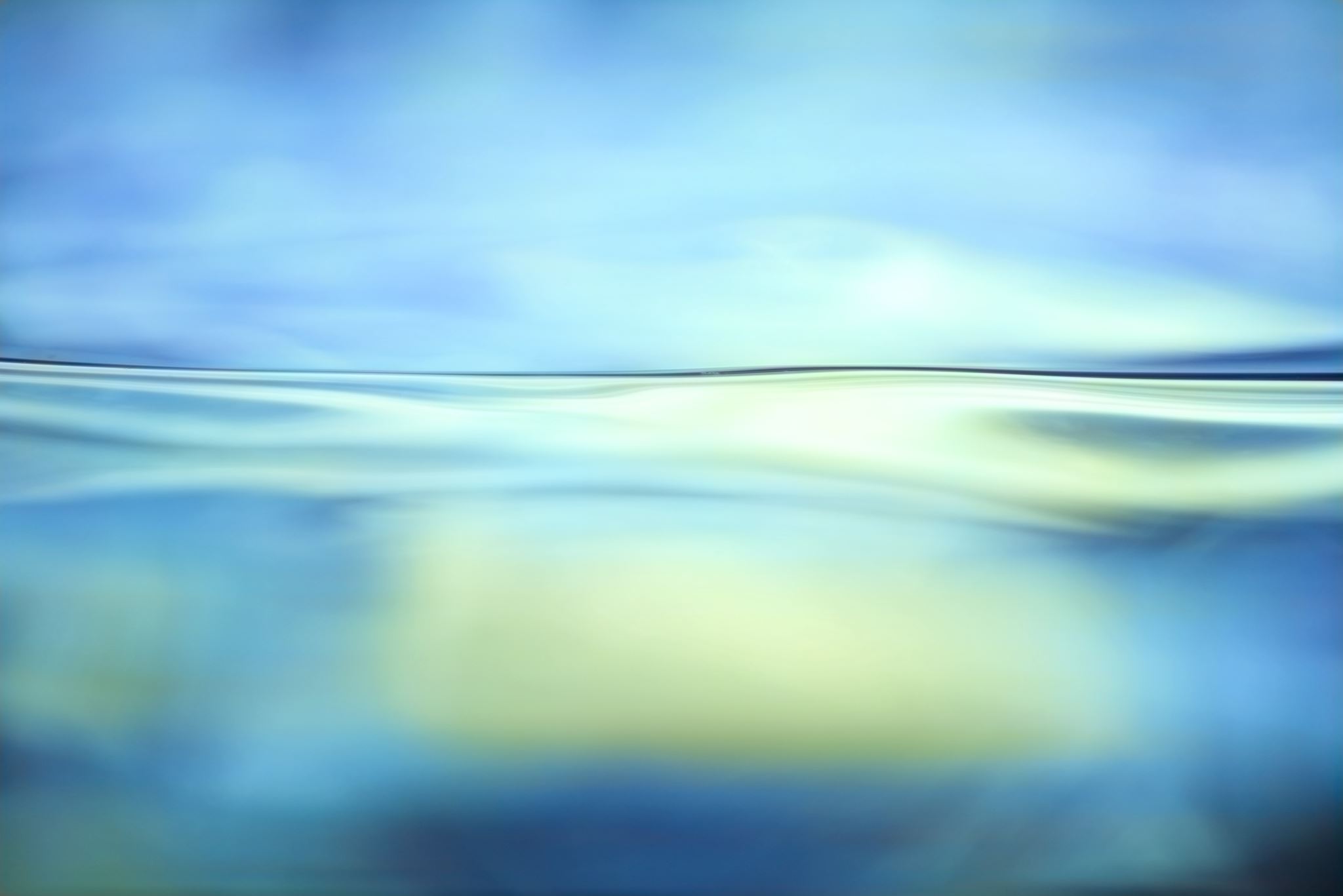 Procedures
Procedures
Procedures
Immediately request entry of information into NCIC
Fill out Endangered Person Advisory Report form and forward to MPCH
Follow the procedures listed above
Contact State Police
State Police will determine if conditions are met and issue Endangered Person Advisory
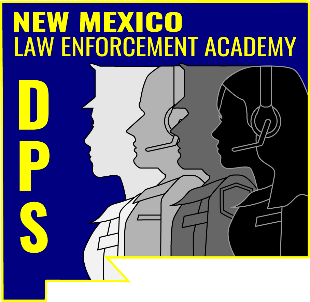 Procedures
Procedures
Procedures
Procedures
Procedures
Silver Alert
Missing person whose whereabouts are unknown to the custodian or immediate family member
Age 50 or older
Clear indication that person has irreversible deterioration of intellectual faculties (Alzheimer’s, dementia, other degenerative brain disorder or brain injury)
Procedures
Procedures
Brittany Alerts
Missing person whose whereabouts are unknown
Clear indication of developmental disability
Person’s health or safety at risk
Immediately request entry of information into NCIC and MPCH
Notify State Police for request for issuance of Brittany Alert
The State Police PIO will determine if the request meets criteria and a Brittany Alert may or may not be approved.
Brittany Alerts are sent out region wide following existing protocol.
Procedures
Procedures
Unidentified Bodies
Review MPCH Forms
Important Contacts
NM Missing Person’s Clearinghouse
1-800-457-3463/505-827-9026
Fax: 505-827-3399

Email: dps.missingperson@state.nm.us

FBI Duty Agent : 505-889-1300

NM Vital Records/State Registrar
1-866-534-0051/505-827-0121
Fax: 505-827-1751